GET SMART 2
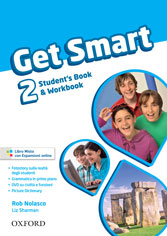 2^D  CLASS:
NEW WORDS AND VERBS
EXPRESSIONS AND FUNCTIONS
GRAMMAR IN ENGLISH
         SCHOOL YEAR 2016-17
COTUGNO-CARDUCCI-GIOVANNI XXIII
               SECONDARY SCHOOL
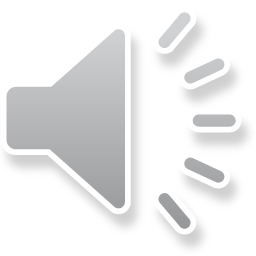 UNIT 1: THE SUN IS SHINING!
PRESENT SIMPLE
SOGGETTO+am/is/are
SOGGETTO+am/is/are+not
AFFERMATIVE  FORM
     I STUDY
     YOU STUDY
     HE STUDIES
     SHE STUDIES
     IT STUDIES
     WE STUDY
     YOU STUDY
     THEY STUDY

 EX:I ALWAYS STUDY ENGLISH
NEGATIVE FORM
I DON’T STUDY
YOU DON’T STUDY
HE DOESN’T STUDY
SHE DOESN’T STUDY
IT DOESN’T STUDY
WE DON’T STUDY
YOU DON’T STUDY
THEY DONT’T STUDY

EX:I DON’T RARELY STUDY ENGLISH
INTERROGATIVE  FORM
QUESTIONS                      SHORT  ANSWERS 
DO I STUDY?                    YES,I DO/NO,I DON’T
DO YOU STUDY?              YES, YOU DO/NO,YOU DON’T
DOES HE STUDY?            YES,HE DOES/NO,HE DOESN’T
DOES SHE STUDY?       YES,SHE DOES/NO,SHE DOESN’T
DOES IT STUDY?              YES,IT DOES/NO,IT DOESN’T
DO WE STUDY?                YES,WE DO/NO,WE DON’T
DO  YOU STUDY?             YES,YOU DO/NO,YOU DON’T
DO THEY STUDY?             YES,THEY DO/NO,THEY DON’T
         EX:DO YOU ALWAYS STUDY ENGLISH? YES,WE DO!
                          VERBS OF STATE
I LOVE ENGLISH. I LIKE SCHOOL. I UNDERSTAND  ENGLISH.
PRESENT CONTINUOUS
SOGGETTO+am/is/are+              TEMPORARY ACTIONS
base form of the verb+ing          This week,these days,
EX.WE ARE STUDYING ENGLISH   this month,today,
                                                          now, at the moment
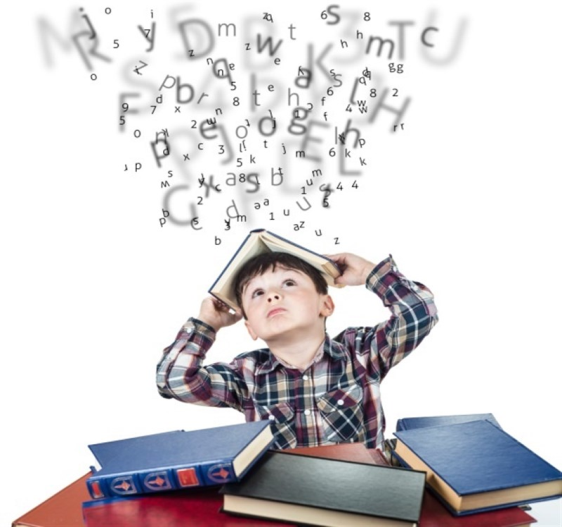 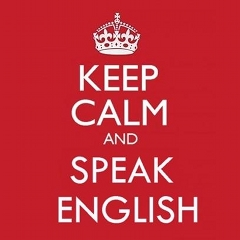 IT’S RAINY AND WET.
IT’S 10 DEGREES
IT’S SNOWY AND FREEZING. IT’S -3 DEGREES.
IT’S HAILSTONES AND FROST.  IT’S  2 DEGREES.
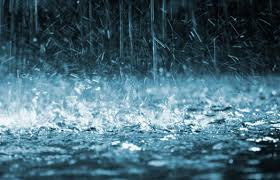 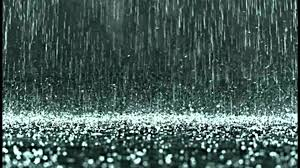 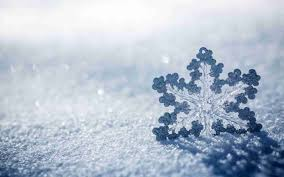 WHAT’S THE WEATHER LIKE?
IT’S THUNDER/ LIGHTNING AND HURRICANE. IT’S 5 DEGREES
IT’S CLOUDY AND DRY. IT’S 12 DEGREES.
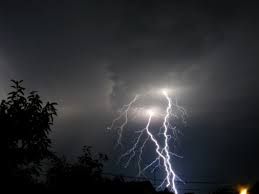 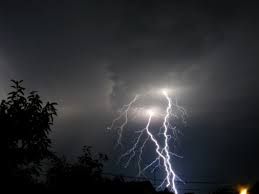 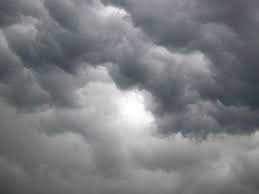 IT’S HOT AND BOILING. IT’S 43 DEGREES.
IT’S FOGGY AND ICE .IT’S 9 DEGREES
IT’S SUNNY.
 IT’S 18 DEGREES.
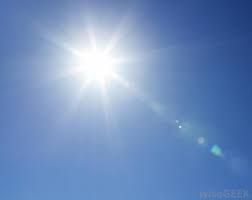 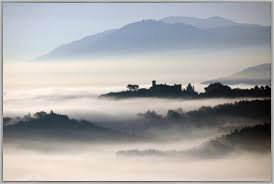 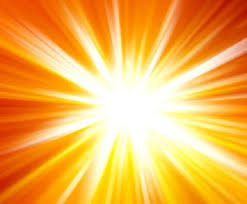 UNIT 2: LUCA LIKES LISTENING TO ROCK!
GRAMMAR
Ex: I love eating ice cream
          I like listening to rap 
          I don’t mind walking to school
          I don’t like doing homework
          I hate going to the dentist
MUSIC
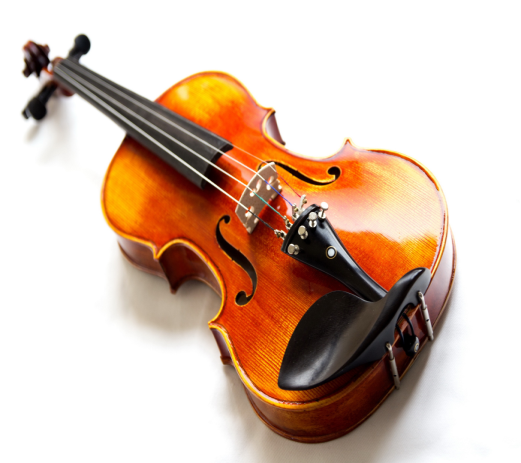 Classical-violin
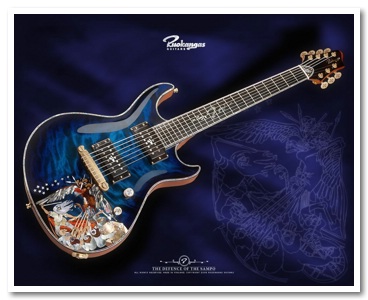 Electric guitar-hearvy metal
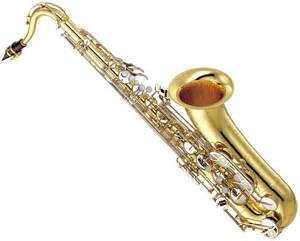 Trumpet-jazz
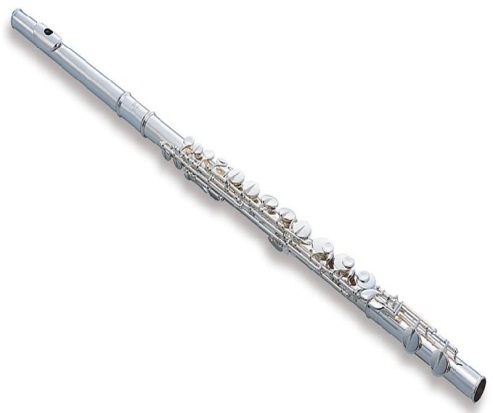 Flute-opera
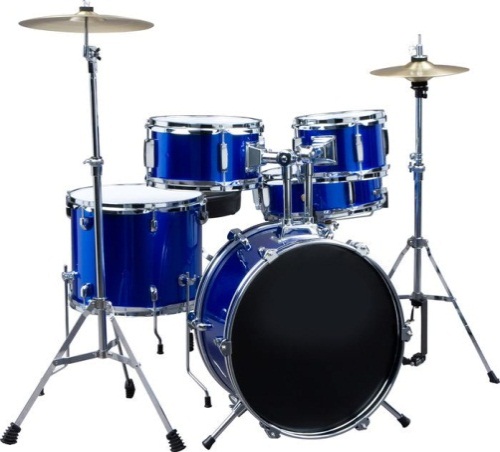 Drums-rap
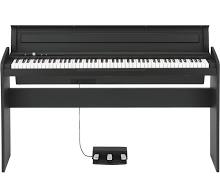 Keyboards-rock
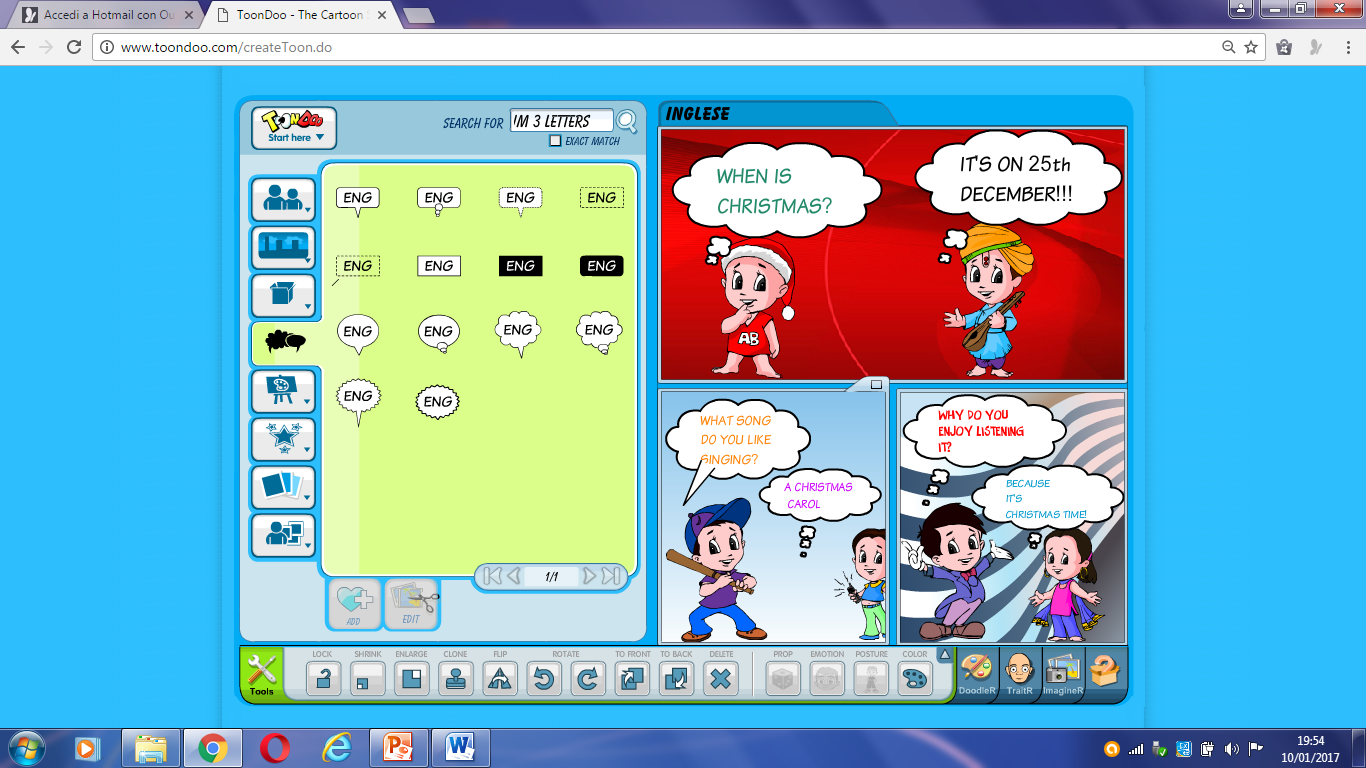 UNIT 3: YOU WERE REALLY CUTE!
FACE
HEAD
NOSE
EYES
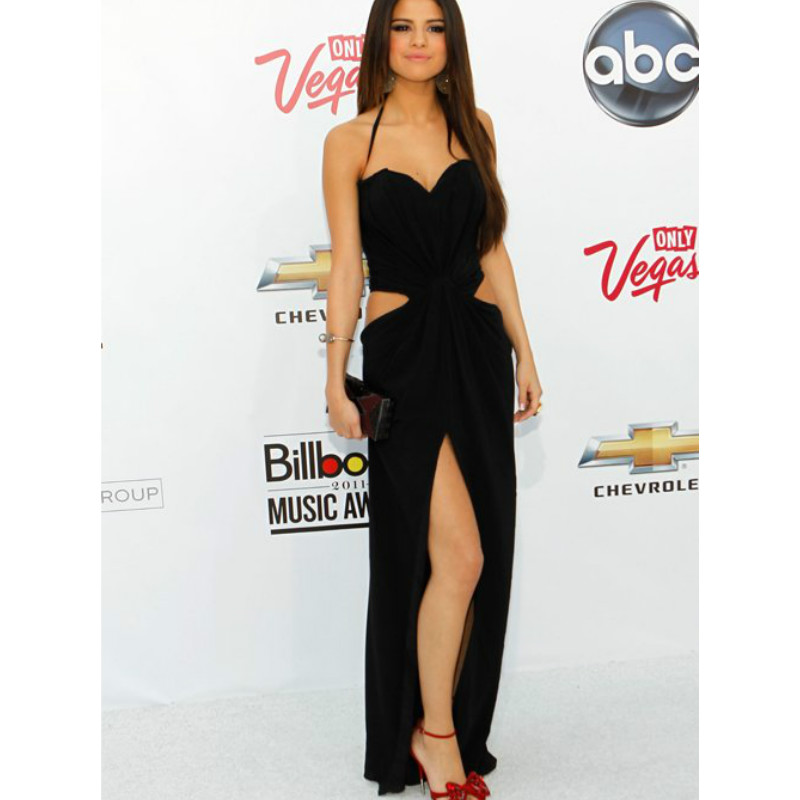 HAIR
EAR
MOUTH
TEETH
SHOULDER
NECK
CHIN
CHEST
ARM
ELBOW
FINGER
HAND
LEG
THUMB
KNEE
ANKLE
FOOT
TOE
GRAMMAR
FORMA AFFERMATIVA
FORMA NEGATIVA
1.SHE WAS IN LONDON LAST YEAR.
2.YOU WERE WITHOUT GLASSES THE LAST WEEK.
1.I WASN’T IN ITALY LAST MONDAY
2.WE WEREN’T AT HOME ONE WEEK AGO
FORMA INTERROGATIVA
WHAT DOES LUCA TAKE AFTER IN HIS FAMILY AND WHAT DOES HE LOOK LIKE?
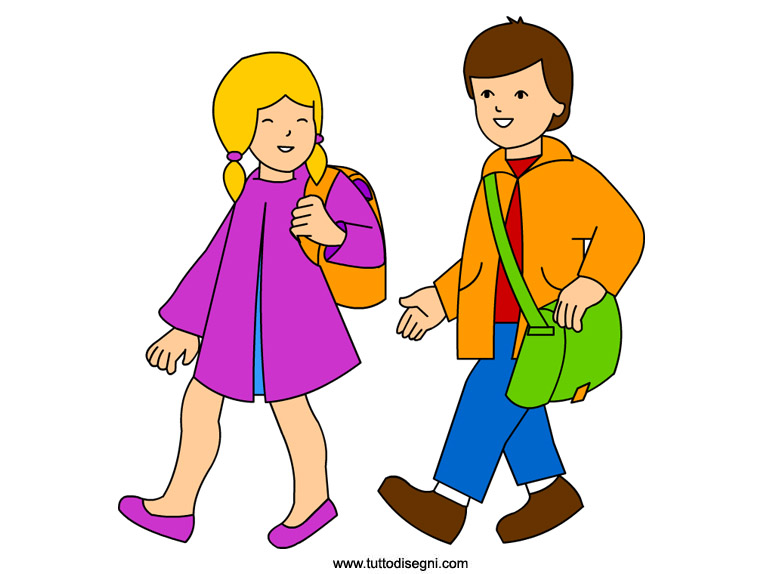 HE TAKE AFTER HIS FATHER. HE IS TALL AND SLIM. HE’S GOT SHORT BROWN AND CURLY HAIR. HIS EYES ARE GREEN. IT HAS AN OVAL FACE. HE HASN’T GOT MOUSTACHE. HE’S GOOD-LOOKING
UNIT 4: TOM WENT ON A PICNIC!
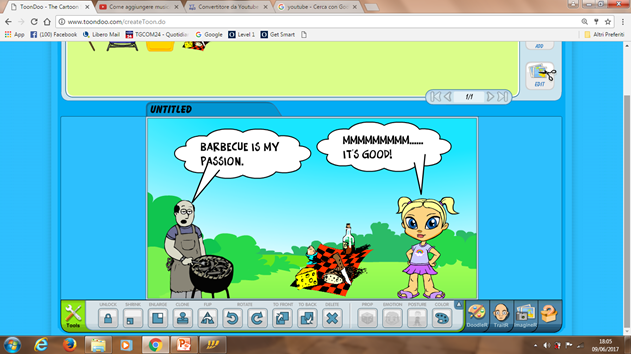 UNIT 5: DID LUCA ENJOY THE FILM?
PAST SIMPLE DEI VERBI REGOLARI E IRREGOLARI
FORMA NEGATIVA 
I DIDN’T  WORK
YOU DIDN’T WORK
HE DIDN’T WORK
SHE DIDN’T WORK
IT  DIDN’T  WORK
WE  DIDN’T  WORK 
YOU DIDN’T WORK 
THEY DIDN’T  WORK
FORMA INTERROGATIVA
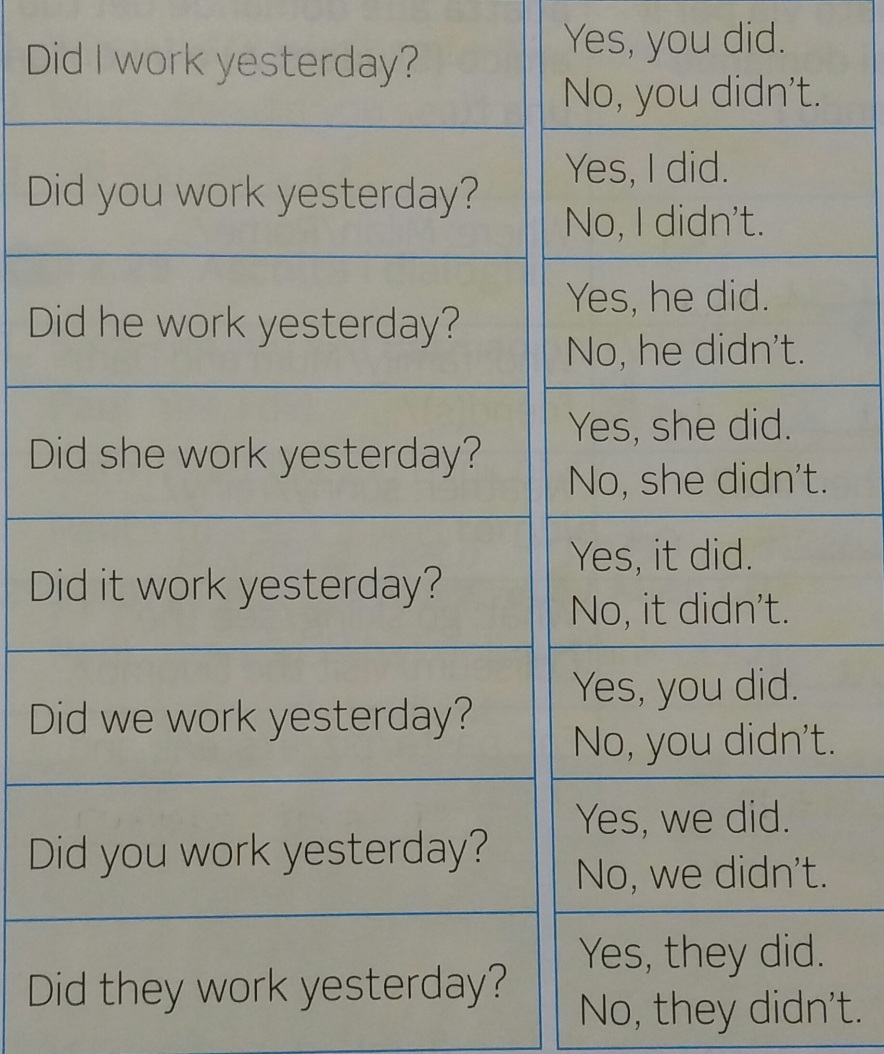 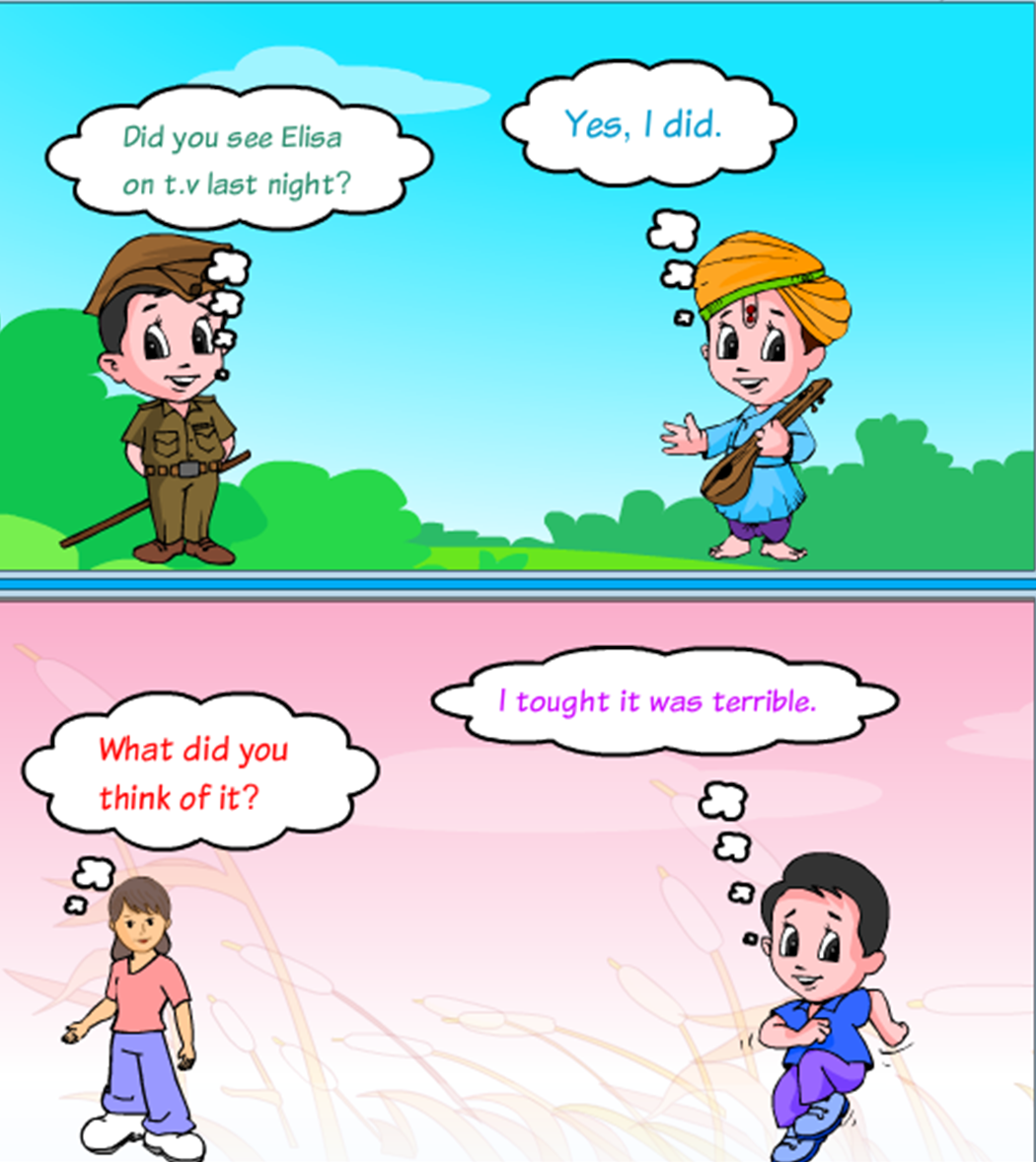 UNIT 6: WE’RE GOING ON A   SCHOOL TRIP!
UNIT 7: THE BUS IS SAFER!
UNIT 8: THE BIGGEST DEPARTMENT STORE!
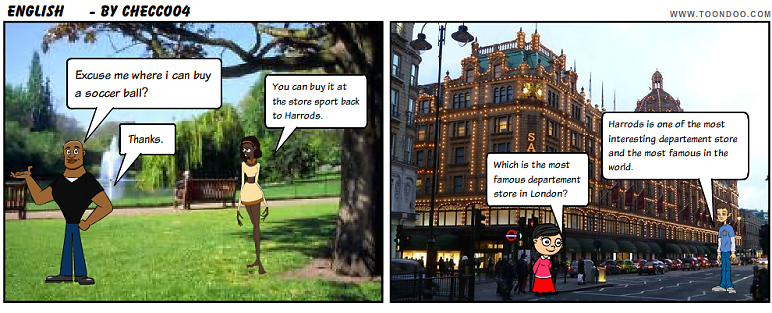 UNIT 9: YOU MUST STAY TOGETHER!
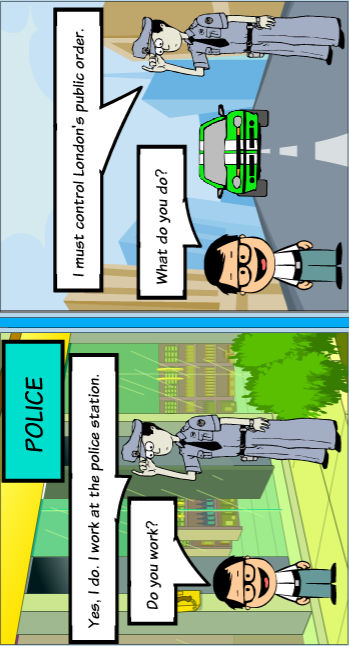 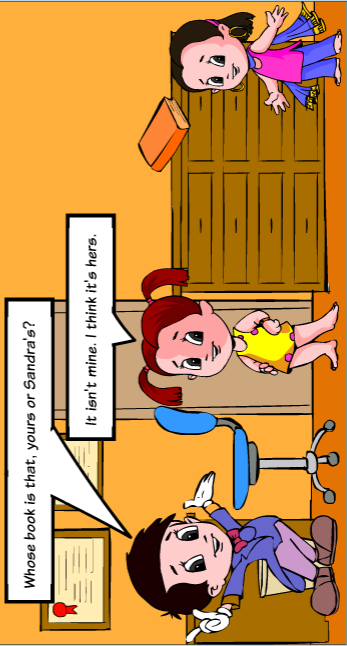 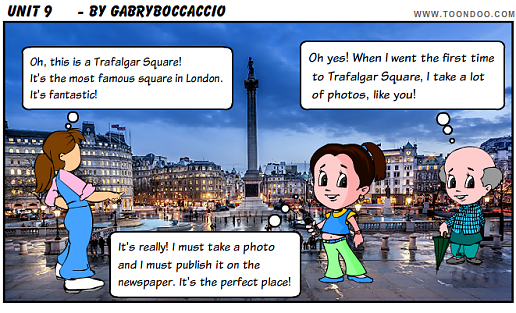 UNIT 10: I HAVE TO TIDY MY BEDROOM!
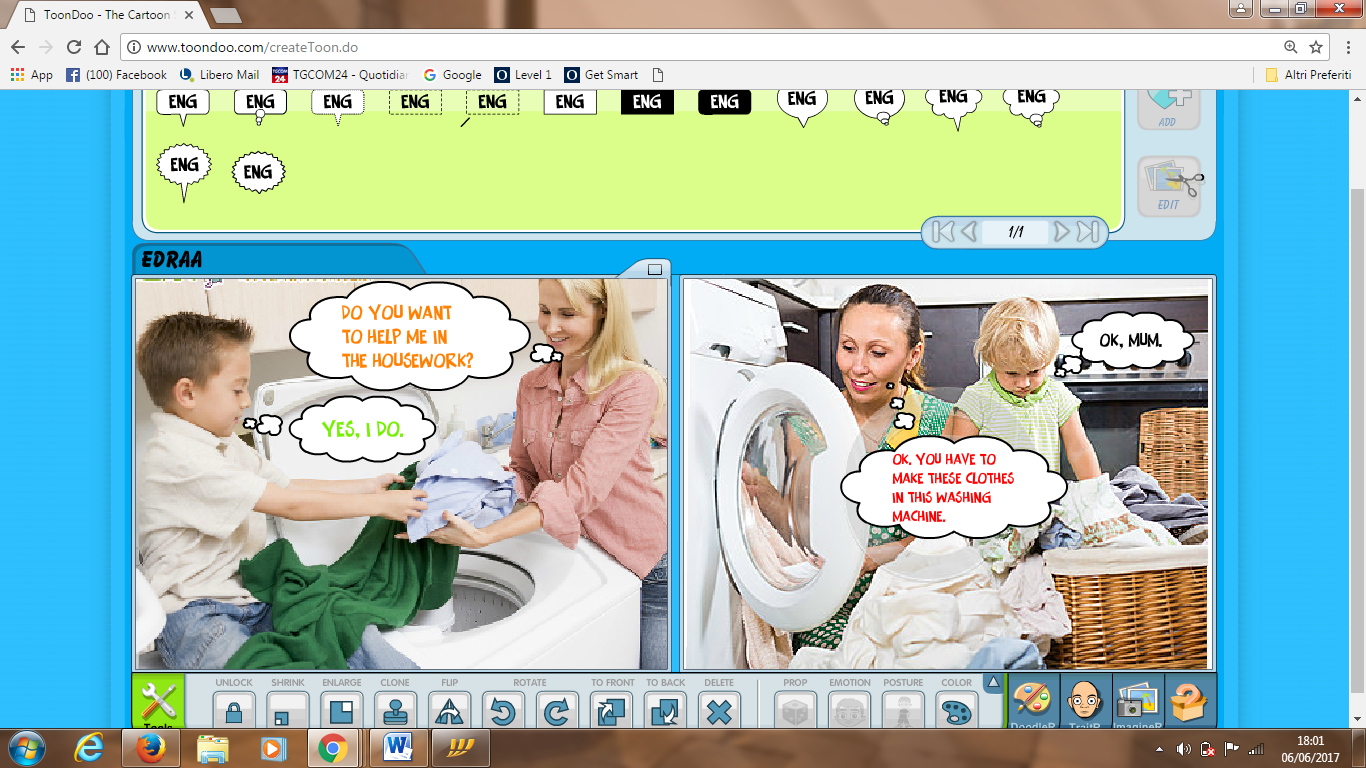 Dedicated to.....
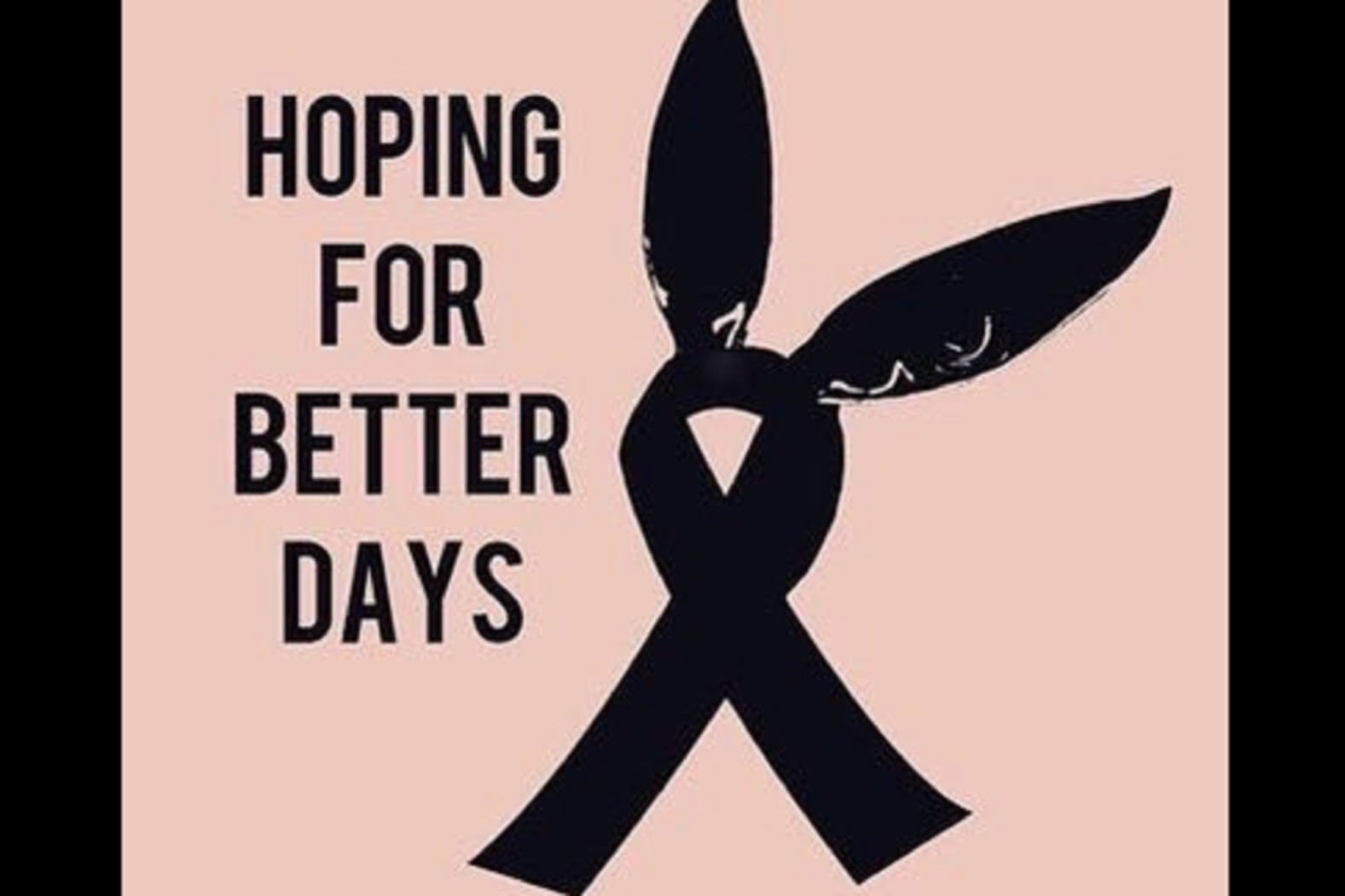 By….2°D!!